Real Testing Scenario Strategy:The Role of Exploratory Testing
Presented by
Adam Sandman
Inflectra Corporation
QA Geek Week | Hertzliya, Israel, 2018
About Me
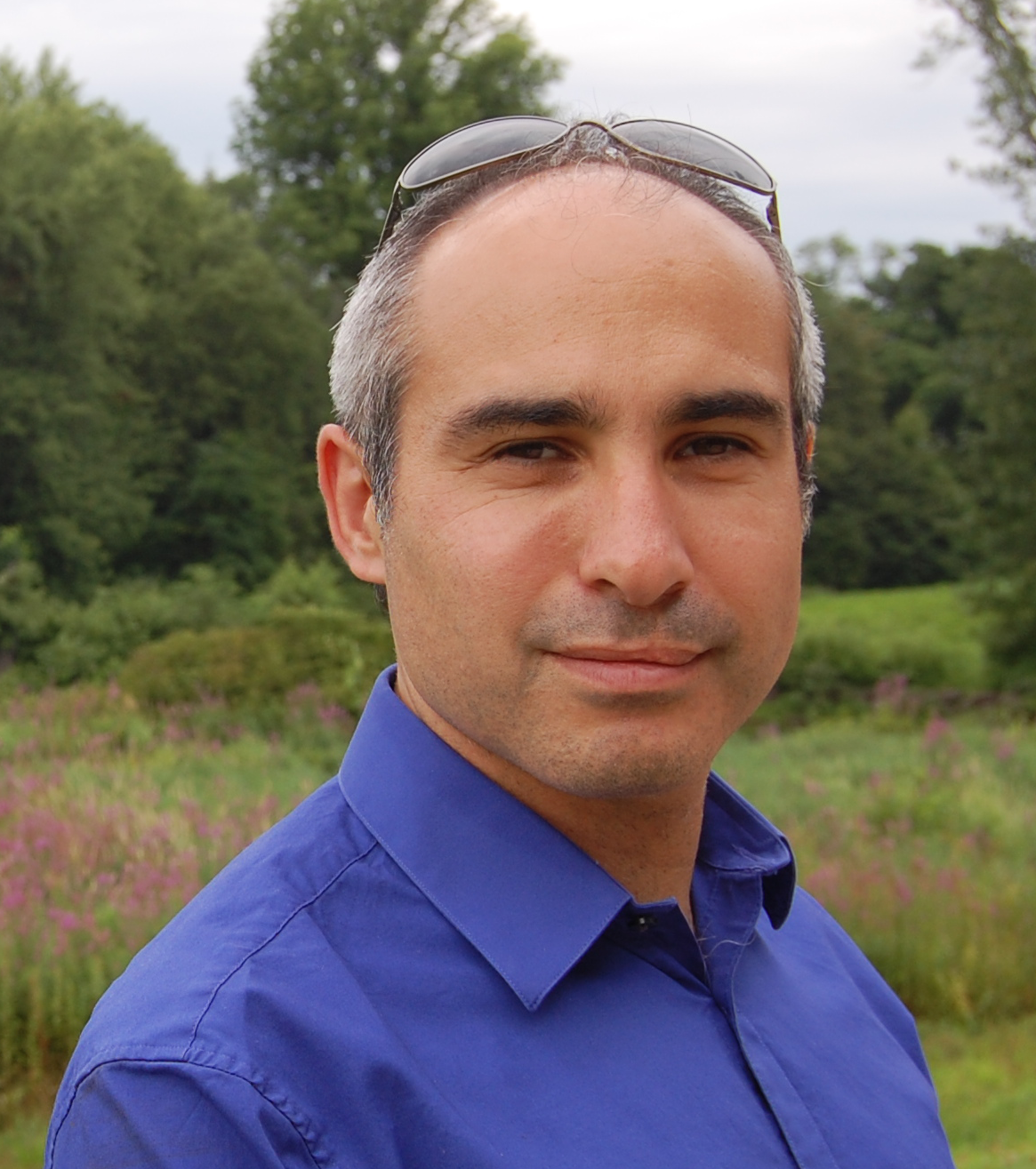 Adam Sandman was a programmer from the age of 10 and has been working in the IT industry for the past 20 years.
Currently Adam is a Director of Technology at Inflectra Corporation, where he is interested in technology, business and innovation.
Adam lives in Washington, DC, USA
Takeaways
Why and where to use exploratory testing
Tools you can use for exploratory testing
How to fit exploratory testing into your sprints
Why Use Exploratory Testing?
Testing = Manage Technical Risk
All The Automated Tests Pass
Should We Ship?
Exploratory Testing: Navigating Edges
User Stories
Requirements
Automated Testing
Exploratory Testing: Navigating Edges
The Actual System
Exploratory Testing: Navigating Edges
The Actual System
Edge Cases
Exploratory Testing: Where & Why
Good testers find issues that no one knows about
Exploratory testing finds those edge cases
It’s the unknown ‘unknowns’ that trip you up
It’s particularly useful when the functionality is still being formed in early sprints
Tools That Can Help
Real-Time Capture Tools
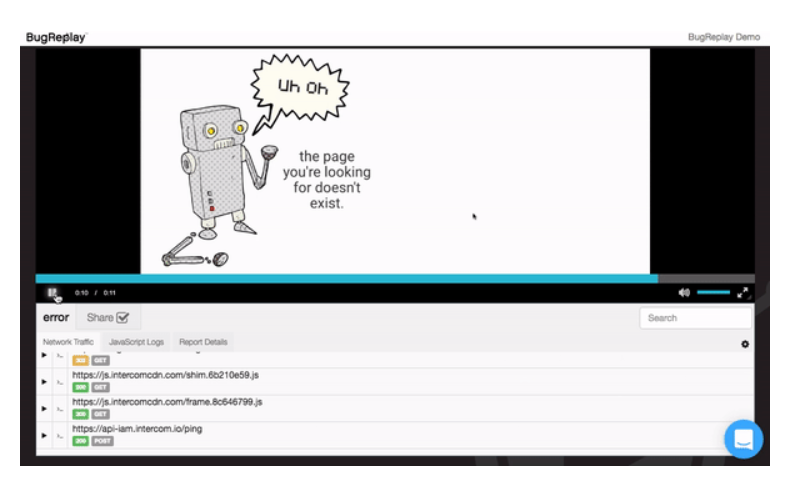 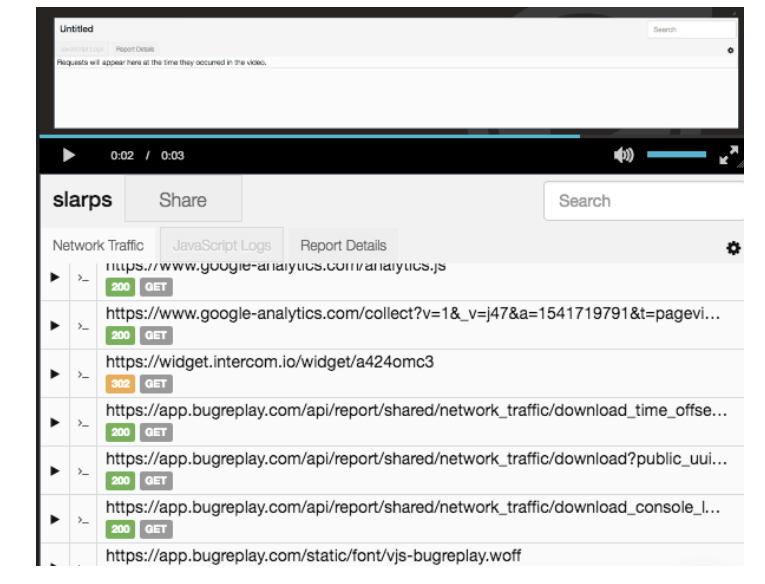 Tools like BugReplay let you easily capture video, screenshots, logs, network traffic, etc.
Exploratory Test Management Tools
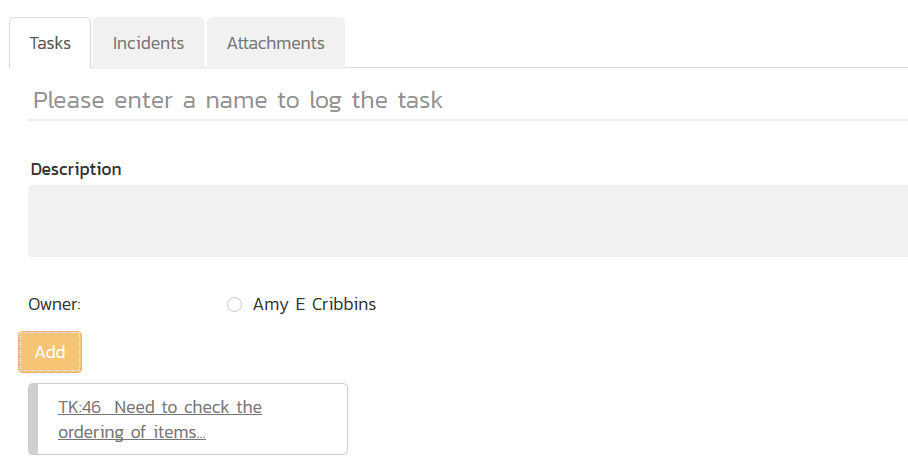 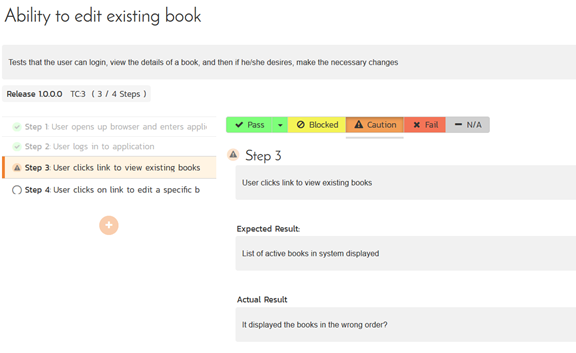 Tools that let you document your testing, capture “Tasks” that are not defects
How to Incorporate into Sprints
Session-Based Testing
Applies some basic structure to exploratory testing
Time-boxed session where you focus on a specific objective or set of user stories
Test Cases are basically just a description of the objective or area being tested
You can link it to the requirements and user stories
Measuring functionality coverage is a good thing!
Executing a test case means following an unstructured path that tests the objective, recording all observations, not just problems.
Even if functionality is not finished, the observations are useful to the developer
Challenges of Exploratory Testing
Sometimes it’s hard to know if it’s broken or ‘just not done yet’
Observations may not be actual issues
The Units Tests all Pass, Why is it Broken?
We can both read the test run report and get completely different information!
Test Runs end up being a lot of unrelated issues that can be hard to trace – Solution use Tasks!
When to transition from recording test runs and tasks to logging defects?
Questions?
Thank you for attending.
See you next year :-)